Fair Wear Foundation (FWF)
Non-profit organisatie
Samenwerking met bedrijven en fabrieken
Arbeidsomstandigheden verbeteren
Gedragscode met 8 internationale arbeidsnormen
Label alleen bij min. 90% van toeleveranciersonder controle van FWF
Overzicht op website van aangesloten kledingmerken
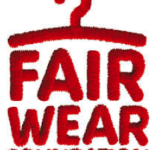 Made-by
Non-profit keursmerk
Blauwe knoop op waslabel 
Zetten in op milieu- en sociale omstandigheden
Verbeteren van mode-industrie
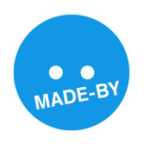 Global Organic Textile Standard (GOTS)
Internationaal keurmerk dat onafhankelijk gecontroleerd wordt
Focus op biologische landbouw, milieuvriendelijke en sociaal verantwoorde textiel verwerking, 
70% tot 95% moet uit biologisch geproduceerdmateriaal bestaan
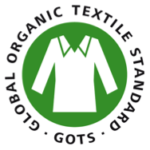